BO Verification and Planning
Testing the BLAST Oligo Implementation in JavaMAGE
Samir Ahmed
Thursday November 17th2011
Select 500 Random Basepairs and Duplicate
> No fixed matches
CCATACCGTCCTAATTCTTCGGTTATGTTTCCGATGTAGGAGTGAGCCTA
CCTGCCTTTGCGTCTTGATACCAATGAAAAACCTATGCACTTTGTACAGG
GTGCCATCGGGTTTCTGAACTCTCAGATAGTGGGGATCCCGGGTAAAGAC
CTATATCTGCGGTCCAACTTAGGCATAAACCTCCATGCTACCTAGTCAGA
CCCACCCCGCACGGGGTAAATATGGCACGCGTCCGACCTGGTTCCTGGCG
TTCTACGCTGCCACGTGTTCATTAACTGTTGTTTGGTAGCACAAAAGTAT
TACCATGGTCCTAGAAGTTCGGCACAGTTAGTTCGAGCCTAATGTCACAA
ATGACGCAGAACGCCAATGAGTGCCAGACATTAGGTGGAGTTCAGTTCGG
TAACGGAGAGACTCTGCGGCGTACTTAATTATGCATTTGAAACGCGCCCA
AGTGACGCTAGGCAAGTCAGAGCAGGTTCCCGTGTTAGCTTGAGGGTAAA
CCATACCGTCCTAATTCTTCGGTTATGTTTCCGATGTAGGAGTGAGCCTA
CCTGCCTTTGCGTCTTGATACCAATGAAAAACCTATGCACTTTGTACAGG
GTGCCATCGGGTTTCTGAACTCTCAGATAGTGGGGATCCCGGGTAAAGAC
CTATATCTGCGGTCCAACTTAGGCATAAACCTCCATGCTACCTAGTCAGA
CCCACCCCGCACGGGGTAAATATGGCACGCGTCCGACCTGGTTCCTGGCG
TTCTACGCTGCCACGTGTTCATTAACTGTTGTTTGGTAGCACAAAAGTAT
TACCATGGTCCTAGAAGTTCGGCACAGTTAGTTCGAGCCTAATGTCACAA
ATGACGCAGAACGCCAATGAGTGCCAGACATTAGGTGGAGTTCAGTTCGG
TAACGGAGAGACTCTGCGGCGTACTTAATTATGCATTTGAAACGCGCCCA
AGTGACGCTAGGCAAGTCAGAGCAGGTTCCCGTGTTAGCTTGAGGGTAAA
Add 2 oligos At positions 250 and 750
pool.add(Oligo.InsertionFactory(genome, "aattccgg", 250) );
		pool.add(Oligo.InsertionFactory(genome, "aattccgg", 750) );
CATGCTACCTAGTCAGACCCACCCCGCACGGGGTAAATATGGCACGCGTCCGACCTGGTTCCTGGCG …
aattccggTTCTACGCTGCCACGTGTTCATTAACTGTTGTTTGGTAGCACAAAAGTATTACCATGGTCCTAGAAG
Span 1
Span 2
CATGCTACCTAGTCAGACCCACCCCGCACGGGGTAAATATGGCACGCGTCCGACCTGGTTCCTGGCG … 
aattccggTTCTACGCTGCCACGTGTTCATTAACTGTTGTTTGGTAGCACAAAAGTATTACCATGGTCCTAGAAG
Overlap
CATGCTACCTAGTCAGACCCACCCCGCACGGGGTAAATATGGCACGCGTCCGACCTGGTTCCTGGCG
aattccggTTCTACGCTGCCACGTGTTCATTAACTGTTGTTTGGTAGCACAAAAGTATTACCATGGTCCTAGAAG
Everything Matches
Add 2 oligos At positions 250 and 850
pool.add(Oligo.InsertionFactory(genome, "aattccgg", 250) );
		pool.add(Oligo.InsertionFactory(genome, "aattccgg", 850) );
CATGCTACCTAGTCAGACCCACCCCGCACGGGGTAAATATGGCACGCGTCCGACCTGGTTCCTGGCG …
aattccggTTCTACGCTGCCACGTGTTCATTAACTGTTGTTTGGTAGCACAAAAGTATTACCATGGTCCTAGAAG
Span 1
Span 2
TGGTAGCACAAAAGTATTACCATGGTCCTAGAAGTTCGGCACAGTTAGTTCGAGCCTAATGTCACAA …
aattccggATGACGCAGAACGCCAATGAGTGCCAGACATTAGGTGGAGTTCAGTTCGGTAACGGAGAGACTCTGC
Overlap
TGGTAGCACAAAAGTATTACCATGGTCCTAGAAG
Match at	Span	   Start   End
Span 1 : 109  	142
Span 2 : 1		34
[Speaker Notes: ----- Meeting Notes (11/17/11 12:46) -----
Ask Harris for data related to his old experiments … compare with real data and real parameter files...]
3 Oligo Test Case
3 Oligos at Target positions 250, 650, 850
> No fixed matches
CCATACCGTCCTAATTCTTCGGTTATGTTTCCGATGTAGGAGTGAGCCTA
CCTGCCTTTGCGTCTTGATACCAATGAAAAACCTATGCACTTTGTACAGG
GTGCCATCGGGTTTCTGAACTCTCAGATAGTGGGGATCCCGGGTAAAGAC
CTATATCTGCGGTCCAACTTAGGCATAAACCTCCATGCTACCTAGTCAGA
CCCACCCCGCACGGGGTAAATATGGCACGCGTCCGACCTGGTTCCTGGCG
TTCTACGCTGCCACGTGTTCATTAACTGTTGTTTGGTAGCACAAAAGTAT
TACCATGGTCCTAGAAGTTCGGCACAGTTAGTTCGAGCCTAATGTCACAA
ATGACGCAGAACGCCAATGAGTGCCAGACATTAGGTGGAGTTCAGTTCGG
TAACGGAGAGACTCTGCGGCGTACTTAATTATGCATTTGAAACGCGCCCA
AGTGACGCTAGGCAAGTCAGAGCAGGTTCCCGTGTTAGCTTGAGGGTAAA
CCATACCGTCCTAATTCTTCGGTTATGTTTCCGATGTAGGAGTGAGCCTA
CCTGCCTTTGCGTCTTGATACCAATGAAAAACCTATGCACTTTGTACAGG
GTGCCATCGGGTTTCTGAACTCTCAGATAGTGGGGATCCCGGGTAAAGAC
CTATATCTGCGGTCCAACTTAGGCATAAACCTCCATGCTACCTAGTCAGA
CCCACCCCGCACGGGGTAAATATGGCACGCGTCCGACCTGGTTCCTGGCG
TTCTACGCTGCCACGTGTTCATTAACTGTTGTTTGGTAGCACAAAAGTAT
TACCATGGTCCTAGAAGTTCGGCACAGTTAGTTCGAGCCTAATGTCACAA
ATGACGCAGAACGCCAATGAGTGCCAGACATTAGGTGGAGTTCAGTTCGG
TAACGGAGAGACTCTGCGGCGTACTTAATTATGCATTTGAAACGCGCCCA
AGTGACGCTAGGCAAGTCAGAGCAGGTTCCCGTGTTAGCTTGAGGGTAAA
A & B
A & C
No Match Between B & C
3 Oligo Test Case
3 Oligos, with 2 mistargets
pool.add(Oligo.InsertionFactory(genome, "aattccgg", 250) );
		pool.add(Oligo.InsertionFactory(genome, "aattccgg", 650) );
		pool.add(Oligo.InsertionFactory(genome, "aattccgg", 850) );
Oligo A (250)
CATGCTACCTAGTCAGACCCACCCCGCACGGGGTAAATATGGCACGCGTCCGACCTGGTTCCTGGCG …
aattccggTTCTACGCTGCCACGTGTTCATTAACTGTTGTTTGGTAGCACAAAAGTATTACCATGGTCCTAGAAG
Oligo B (650)
TATGCACTTTGTACAGGGTGCCATCGGGTTTCTGAACTCTCAGATAGTGGGGATCCCGGGTAAAGAC
aattccggCTATATCTGCGGTCCAACTTAGGCATAAACCTCCATGCTACCTAGTCAGACCCACCCCGCACGGGGT
TGGTAGCACAAAAGTATTACCATGGTCCTAGAAGTTCGGCACAGTTAGTTCGAGCCTAATGTCACAA …
aattccggATGACGCAGAACGCCAATGAGTGCCAGACATTAGGTGGAGTTCAGTTCGGTAACGGAGAGACTCTGC
Oligo C (850)
How the Heuristic Works
Given a pool of n spans with L possible oligo subsequences of ideal length,

For all n, calculate local Blast Oligo values for each oligo L.

Find the oligo tbe Blast Oligo value

Select that optimized oligo

Repeat from step 1.

Once you have selected an oligo from a Span, disregard it from the pool

The term ‘optimized’ implies the best possible oligo, selected with the following precedence
Free Energy
Genome Homology
Oligo Pool Homology
3 Oligo Example Visualized
Calculate local Blast Oligo Scores
For the entire Span
BO Score vs. Position
Oligo A (250)
Oligo B (650)
Oligo C (850)
Stop Position
Start Position
[Speaker Notes: ----- Meeting Notes (11/25/11 15:40) -----
Add labels to the visualization]
3 Oligo Visual Explanation
Sort by BO Values by Smallest Possible, 
Valid by DG Threshold
Lowest Individual BO Score
Oligo B (650)
Oligo C (850)
Oligo A (250)
3 Oligo Visual Explanation
Redefine the span to represent the optimal Oligo
Lowest Individual BO Score
Oligo B (650)
Oligo C (850)
Oligo A (250)
3 Oligo Visual Explanation
Recalculate the Blast Oligo Scores for the remainder
Of the Oligos, to update what has been affected
Lowest Individual BO Score
Oligo B (650)
Oligo C (850)
Oligo A (250)
BO Scores at Each Iteration
Blue = 1st Iteration
Red = 2nd Iteration
Green =  3rd Iteration
Implementation (High Level)
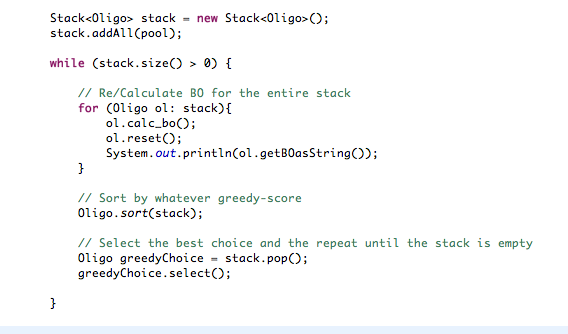 Calculate
Sort
Select
Repeat
Another Example with More Mistargets
BO Score vs. Position
Oligo A (250)
Oligo B (700)
Oligo C (800)
Stop Position
Start Position
Blue = 1st Iteration
Red = 2nd Iteration
Green =  3rd Iteration
How Do you Compare Them?
[Speaker Notes: ----- Meeting Notes (11/17/11 12:46) -----
Switches a]
However BG, is not factored in
BO scores vs Position
In a case where we have multiple, 
Ideal BO Choices (seen right)

Select the best BG given a BO constraint
Exhaustive Search
Exhaustive Search to search every possibility.
Pool of n Spans, with Li Possible Oligos each
n
Li
Total Possibilities =
Recursive Approach to Exhaustive Search
ExhaustiveSearch (span)

if (Span == null)
	Calc_Score()
else
	for (i=1:Span.marginSize )
		if (span(i).hasValidDG)
			Span.select(i);
			ExhaustiveSearch(Span.next)
If we are not reach the end of the tree,
Calculate the score thus far.

Else take every possible Oligo
   if the Oligo has a valid DG value
	Redefine the bounds on the span
		Repeat for next Span in Pool
Recursive Approach to Exhaustive Search
ExhaustiveSearch (span)

if (Span == null)
	Calc_Score()
else
	for (i=1:Span.marginSize )
		if (span(i).hasValidDG)
			Span.select(i);
			ExhaustiveSearch(Span.next)
Oligo 1
For each
Select
Oligo 2
Oligo 3
Oligo 4
Oligo 5
End Condition
[Speaker Notes: ----- Meeting Notes (11/25/11 15:40) -----
If we find a path that is worse than the best, we stop search there and continue elsewhere]
Current Work
General
Add Mistarget/ Deletion Functionality
Add Sense/ Replicore Funcationaliy


Heuristic
Complete Switches
100x1 vs. 1x100 Switching
 Work in the DG
Integrate Plotting
Watch the Visualization

Exhaustive Search
Implement and Test
BO Scores for the Entire Span (Before Placing any Bounds)
Primary BO
The Blast Oligo Score of the 90bp Oligo taken from the primary position on the span 
Primary Position =  f( BlastGenome, Free Energy)
Span 1
CATGCTACCTAGTCAGACCCACCCCGCACGGGGTAAATATGGCACGCGTCCGACCTGGTTCCTGGCG …
aattccggTTCTACGCTGCCACGTGTTCATTAACTGTTGTTTGGTAGCACAAAAGTATTACCATGGTCCTAGAAG
Span 1 
[Oligo @ Primary]
CGTCCGACCTGGTTCCTGGCGaattccggTTCTACGCTGCCACGTGTTCATTAACTGTTGTTTGGTAGCACAAAAGTATTACCATGGTCC
28bp Match out of 34bp
Span 2
TGGTAGCACAAAAGTATTACCATGGTCCTAGAAGTTCGGCACAGTTAGTTCGAGCCTAATGTCACAAaattccggATGACGCAGAACGCCAATGAGTGCCAGACATTAGGTGGAGTTCAGTTCGGTAACGGAGAGACTCTGC
Span 2 
[Oligo @ Primary]
GTTCGAGCCTAATGTCACAAaattccggATGACGCAGAACGCCAATGAGTGCCAGACATTAGGTGGAGTTCAGTTCGGTAACGGAGAGAC
No Match
Sort Pool by Individual BO Score
Given a Pool of Spans, Sort the Spans by Total Individual BO Scores.  Each mistarget has a score associated with it, the BO score is the sum of these scores.
Highest Individual BO Score
BO Scores
Using Overlap, we can calculate BO for Oligo on the Span for the defined bounds
Calc BO
ReCalc BO
[Speaker Notes: ----- Meeting Notes (11/17/11 12:46) -----
Could reorder the oligos after every stage…  Tiebreaking (what if two oligos have the same bo_scores? we could use the mistarget count … number of related goals)]
BO Scores
Using Overlap, we can calculate BO for Oligo on the Span for the defined bounds
Redo w/4 Oligos
pool.add(Oligo.InsertionFactory(genome, "aattccgg", 125) );
		pool.add(Oligo.InsertionFactory(genome, "aattccgg", 250) );
		pool.add(Oligo.InsertionFactory(genome, "aattccgg", 500) );
		pool.add(Oligo.InsertionFactory(genome, "aattccgg", 850) );
> No fixed matches
CCATACCGTCCTAATTCTTCGGTTATGTTTCCGATGTAGGAGTGAGCCTA
CCTGCCTTTGCGTCTTGATACCAATGAAAAACCTATGCACTTTGTACAGG
GTGCCATCGGGTTTCTGAACTCTCAGATAGTGGGGATCCCGGGTAAAGAC
CTATATCTGCGGTCCAACTTAGGCATAAACCTCCATGCTACCTAGTCAGA
CCCACCCCGCACGGGGTAAATATGGCACGCGTCCGACCTGGTTCCTGGCG
TTCTACGCTGCCACGTGTTCATTAACTGTTGTTTGGTAGCACAAAAGTAT
TACCATGGTCCTAGAAGTTCGGCACAGTTAGTTCGAGCCTAATGTCACAA
ATGACGCAGAACGCCAATGAGTGCCAGACATTAGGTGGAGTTCAGTTCGG
TAACGGAGAGACTCTGCGGCGTACTTAATTATGCATTTGAAACGCGCCCA
AGTGACGCTAGGCAAGTCAGAGCAGGTTCCCGTGTTAGCTTGAGGGTAAA
CCATACCGTCCTAATTCTTCGGTTATGTTTCCGATGTAGGAGTGAGCCTA
CCTGCCTTTGCGTCTTGATACCAATGAAAAACCTATGCACTTTGTACAGG
GTGCCATCGGGTTTCTGAACTCTCAGATAGTGGGGATCCCGGGTAAAGAC
CTATATCTGCGGTCCAACTTAGGCATAAACCTCCATGCTACCTAGTCAGA
CCCACCCCGCACGGGGTAAATATGGCACGCGTCCGACCTGGTTCCTGGCG
TTCTACGCTGCCACGTGTTCATTAACTGTTGTTTGGTAGCACAAAAGTAT
TACCATGGTCCTAGAAGTTCGGCACAGTTAGTTCGAGCCTAATGTCACAA
ATGACGCAGAACGCCAATGAGTGCCAGACATTAGGTGGAGTTCAGTTCGG
TAACGGAGAGACTCTGCGGCGTACTTAATTATGCATTTGAAACGCGCCCA
AGTGACGCTAGGCAAGTCAGAGCAGGTTCCCGTGTTAGCTTGAGGGTAAA